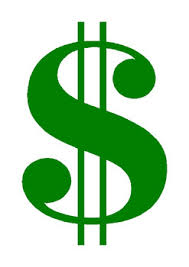 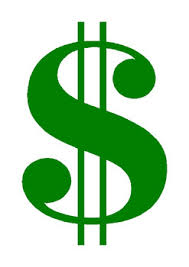 MONEY!
By: Kayla Stirpe
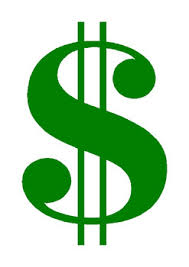 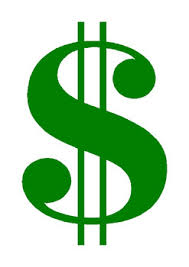 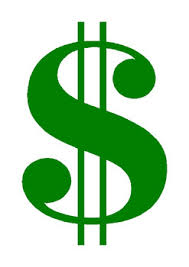 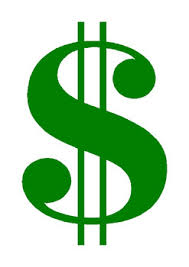 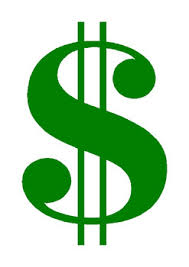 Objectives:
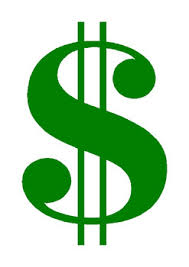 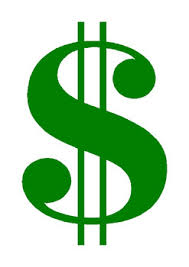 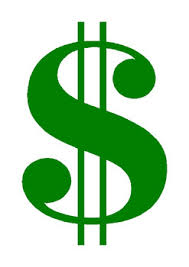 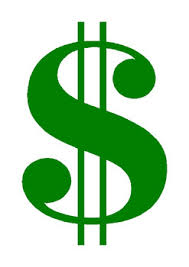 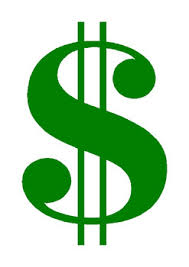 -Students will be able to communicate effectively in social and academic settings. 

-Students will be able to identify and count money.
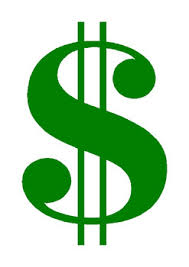 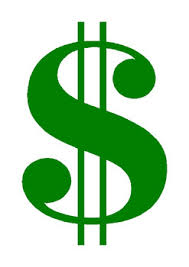 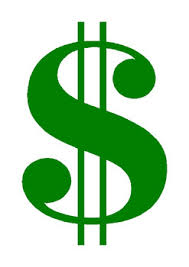 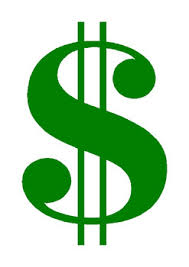 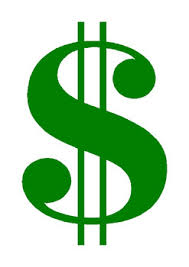 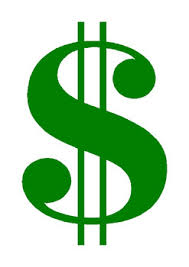 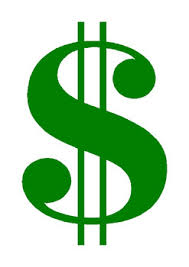 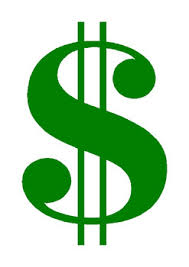 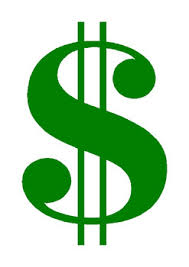 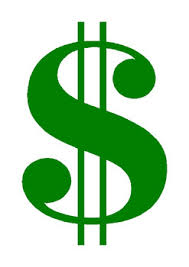 Click on the image below 
if you are ready to start learning about money!
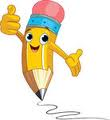 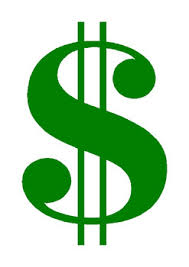 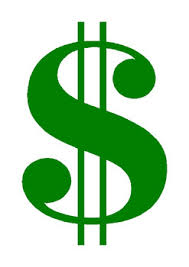 One Dollar$1.00
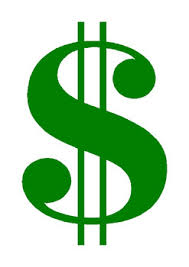 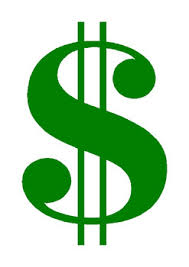 Five Dollars$5.00
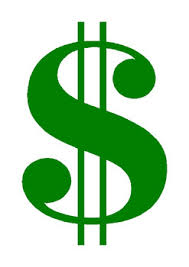 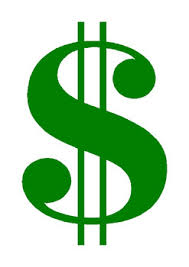 Ten Dollars$10.00
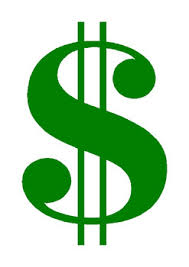 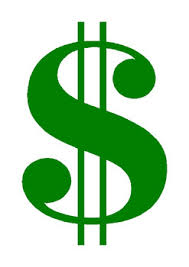 Twenty Dollars$20.00
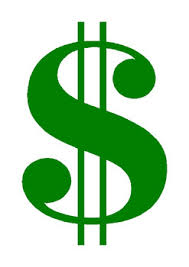 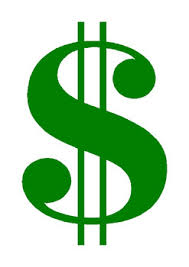 Fifty Dollars$50.00
One hundred Dollars$100.00
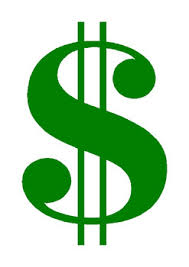 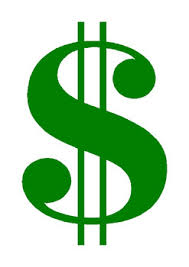 Match the word to the
 picture:
g
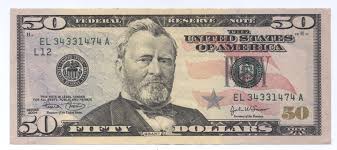 Twenty Dollars
.
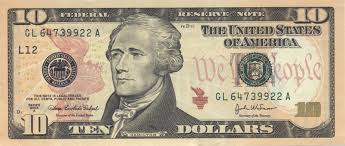 One Dollar
.
Ten Dollars
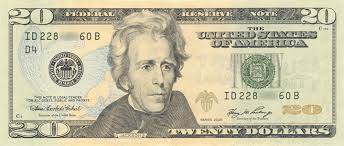 .
Five Dollars
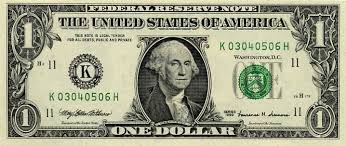 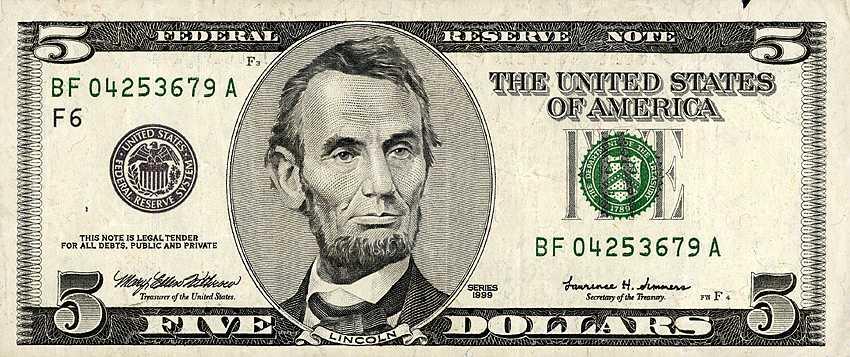 Fifty Dollars
.
Click here if you are want to continue learning.


Click here if you want to learn the American dollars again.
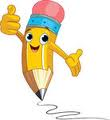 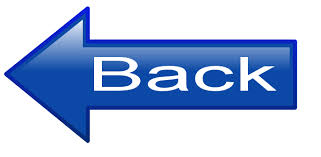 The American Coin System
There are four coins in the American currency system.










*Note: One hundred cents is equal to one dollar.
              			100¢ equals $1.00
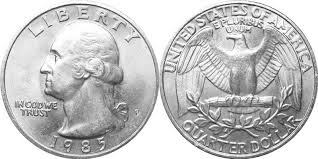 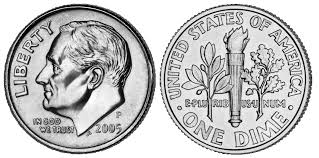 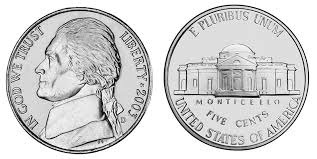 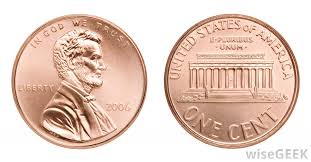 The American Coin System
A nickel
5¢ or $0.05
20 nickels makes a dollar
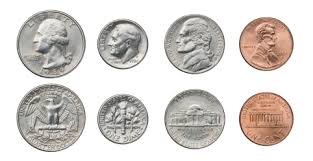 A quarter
25¢ or $0.25
4 quarters makes a dollar.
A penny
1¢ or $0.01
100 pennies makes a dollar
A dime
10¢ or $0.10
10 dimes makes a dollar.
Match the word to the
 picture:
gdg
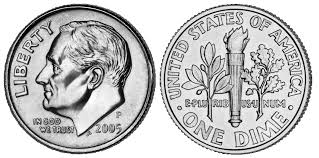 A Penny
.
A Quarter
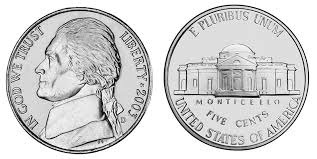 .
A Nickle
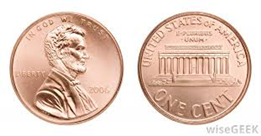 .
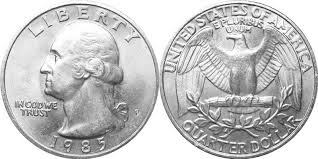 Two Quarters
A Dime
.
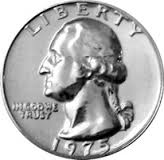 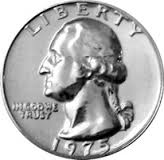 Click here if you want to 
go shopping in America!


Click here if you want to learn 
the American dollars again.


Click here if you want to learn 
the American coin system again.
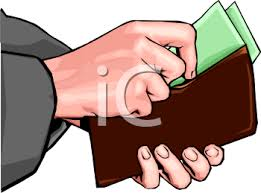 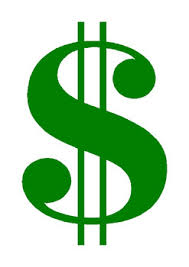 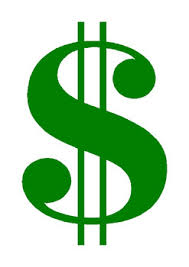 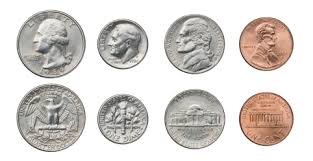 This notebook costs $0.75.
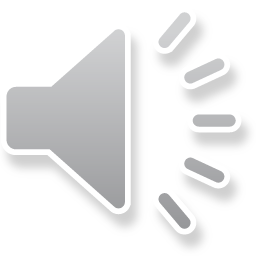 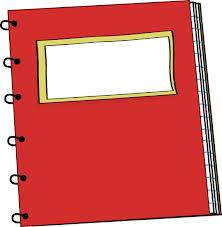 a.)
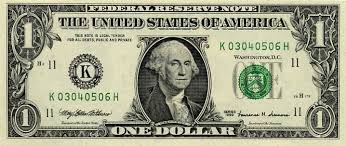 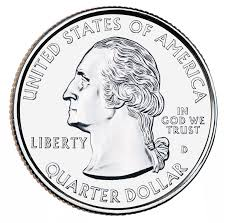 No, try again!
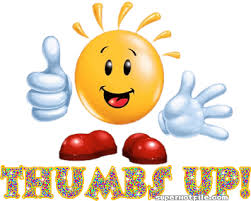 b.)
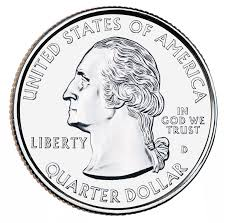 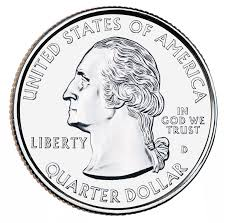 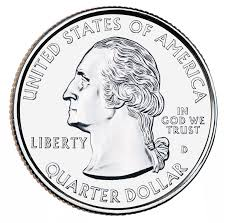 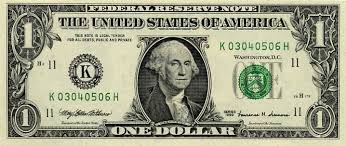 c.)
No, try again!
An ice cream cone costs $1.25.
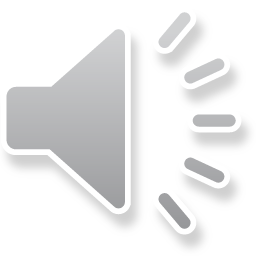 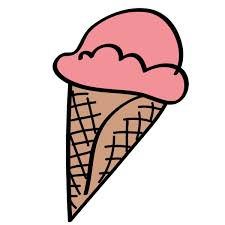 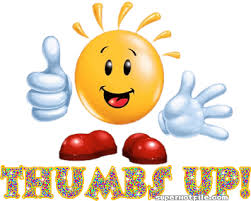 a.)
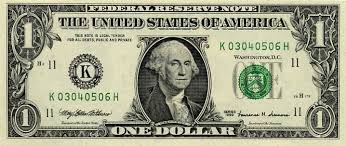 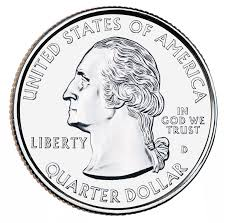 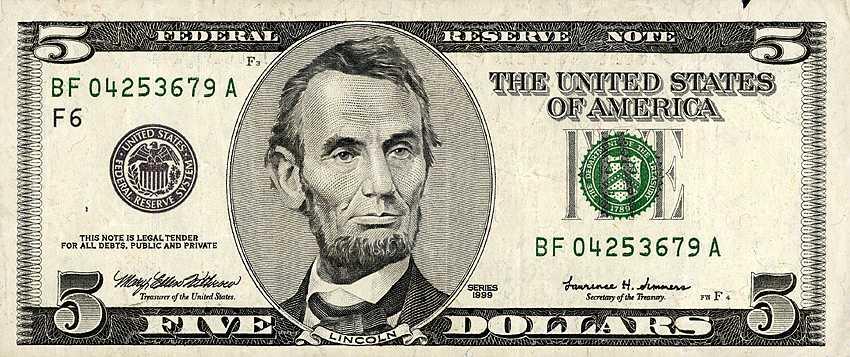 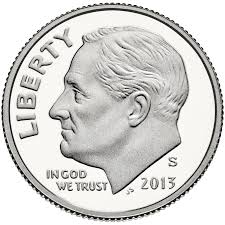 b.)
No, try again!
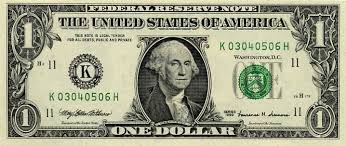 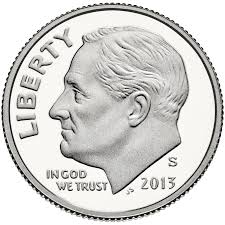 c.)
No, try again!
A chocolate bar costs $2.00
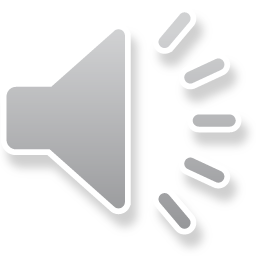 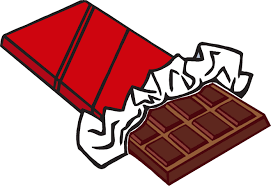 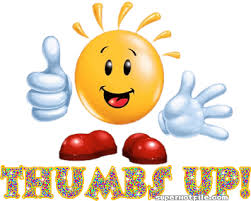 a.)
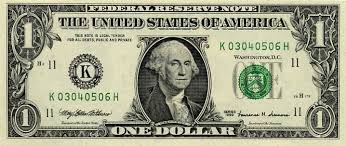 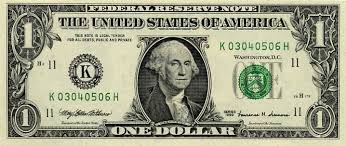 b.)
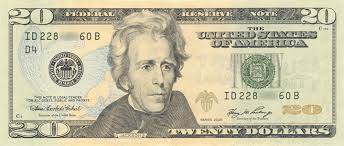 No, try again!
c.)
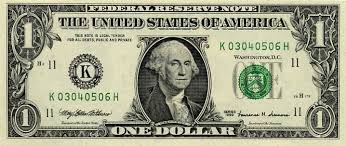 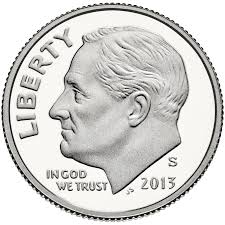 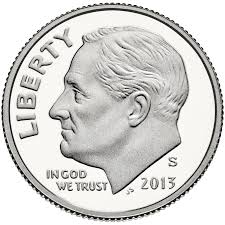 No, try again!
A cheeseburger costs $5.20
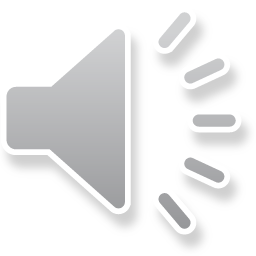 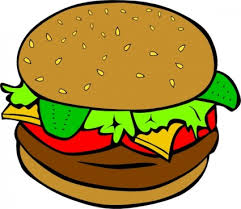 a.)
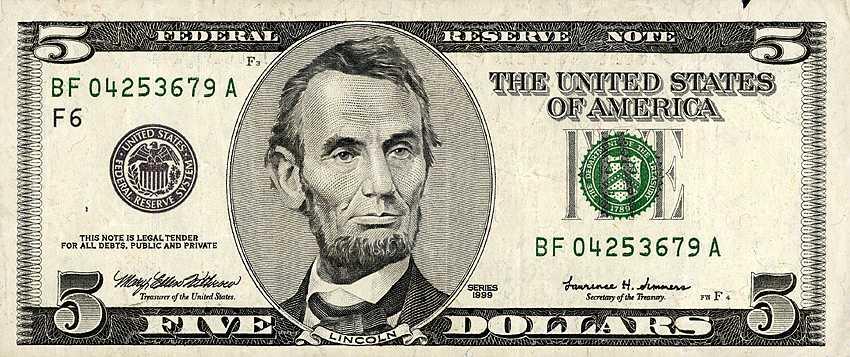 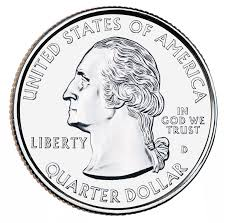 No, try again!
b.)
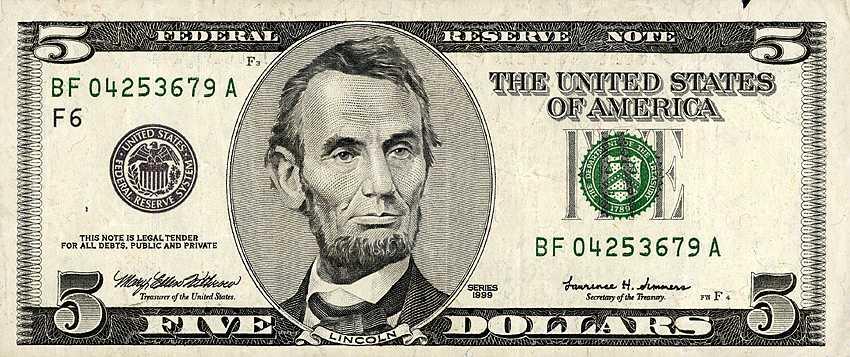 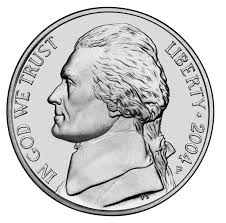 No, try again!
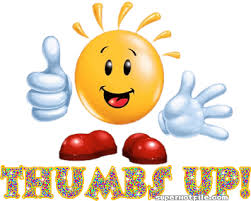 c.)
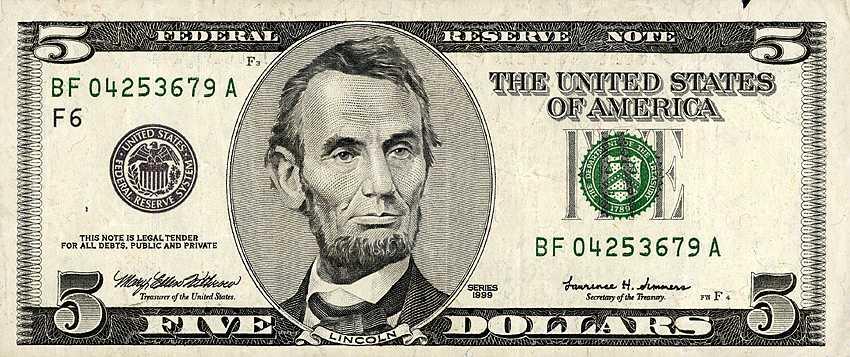 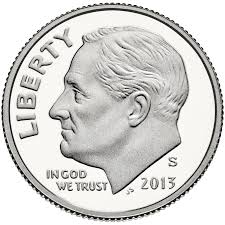 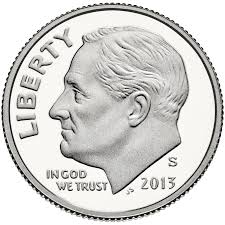 AWESOME JOB!!
RESOURCES:
-www.prezi.com 
-http://currencyguide.eu/usd-en/1usd-en.html
-http://currencyguide.eu/usd-en/5usd-en.html
-http://currencyguide.eu/usd-en/10usd-en.html
-http://currencyguide.eu/usd-en/20usd-en.html
-http://currencyguide.eu/usd-en/50usd-en.html
-http://currencyguide.eu/usd-en/100usd-en.html
-www.clker.com
-http://coins.about.com/od/worldcoins/ig/World-Coins-Gallery-Index/American-Money---Coins.htm
-http://www.clipartguide.com/_pages/0511-0810-0602-1322.html
-http://www.clker.com/clipart-money-4.html
-http://www.mycutegraphics.com/graphics/school/supplies/red-spiral-notebook.html
-http://www.clipartbest.com/cartoon-smiley-face-with-thumbs-up
-http://www.clipartbest.com/clipart
-http://www.clipartbest.com/clipart-of-candy
-http://www.clipartof.com/portfolio/seamartini/illustration/cheeseburger-1246534.html
-http://www.business2community.com/b2b-marketing/b2b-marketing-tips-painting-future-like-playing-fireworks-0730027